SKA参入に向けた技術開発
国立天文台　水沢VLBI観測所
河野裕介
2018/9/26
水沢VLBI観測所計画部門
1
日本の参加分野の候補
VLBI レコーダ

Band 5c

AIV

（SKA2 相関器）
2018/9/26
水沢VLBI観測所計画部門
2
VLBIレコーダ
CSP(相関器)にVLBI用フェイズアップモジュールがある
OCTADISK2 or 3
記録する
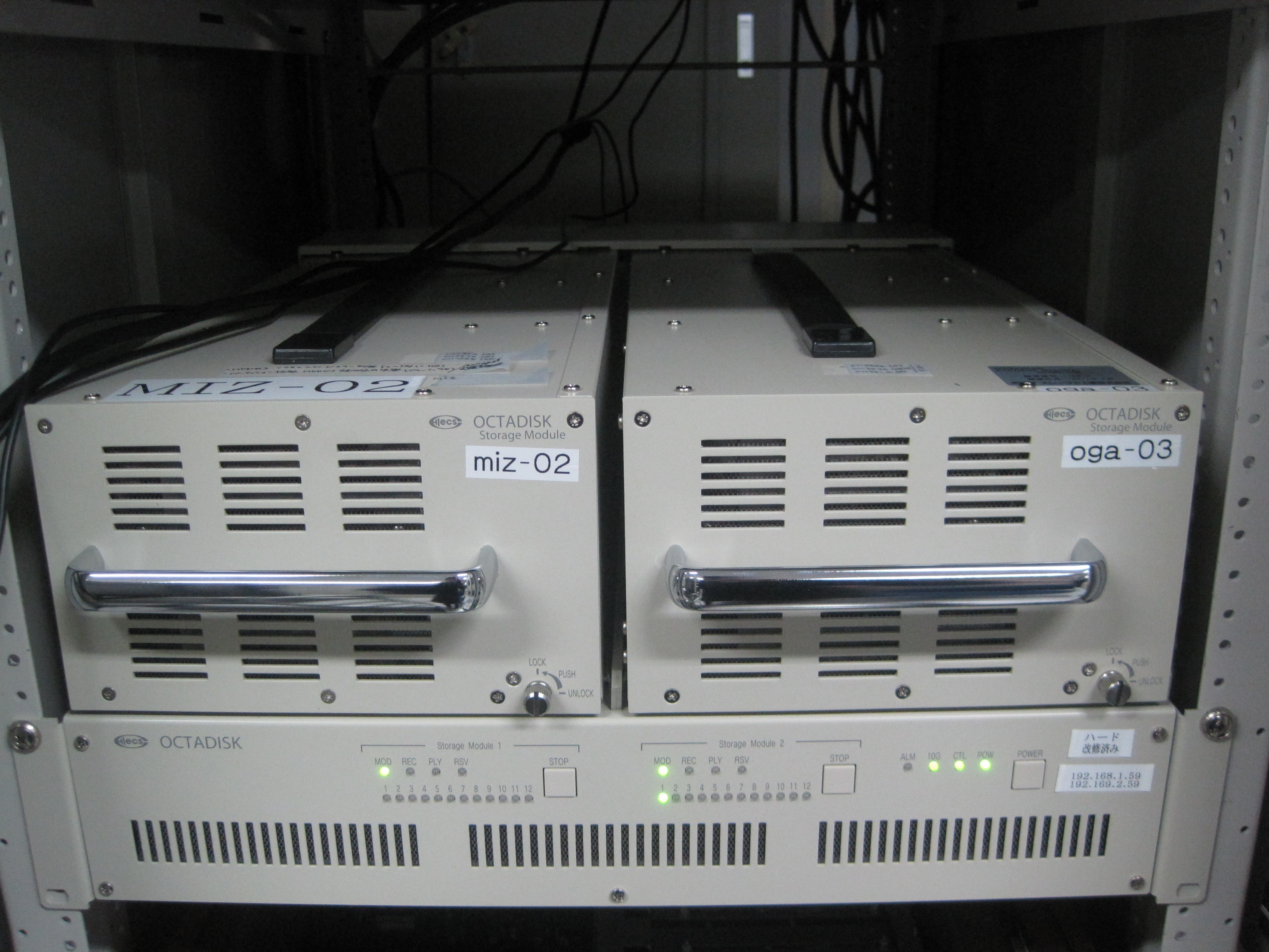 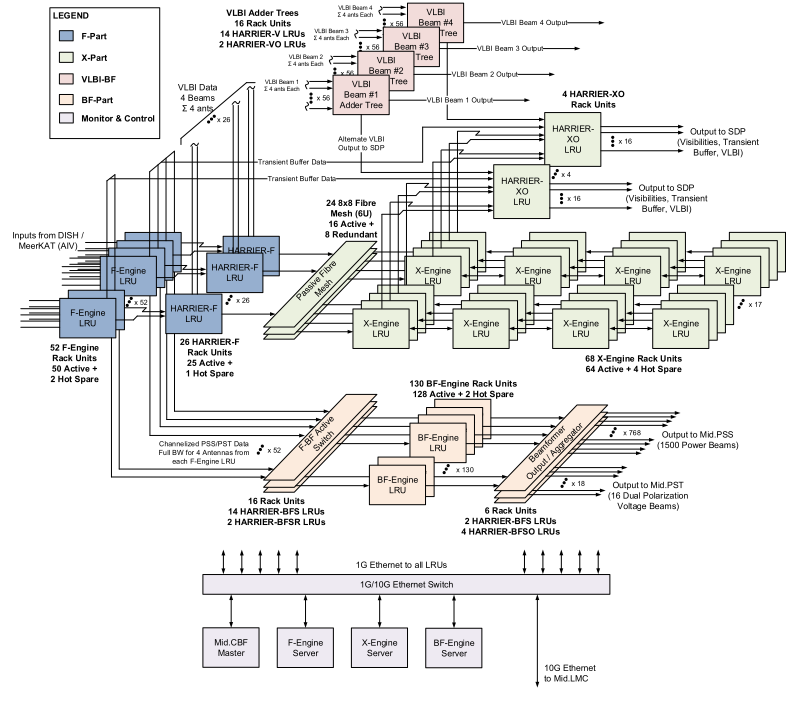 VSREC (鈴木, 小山＋)
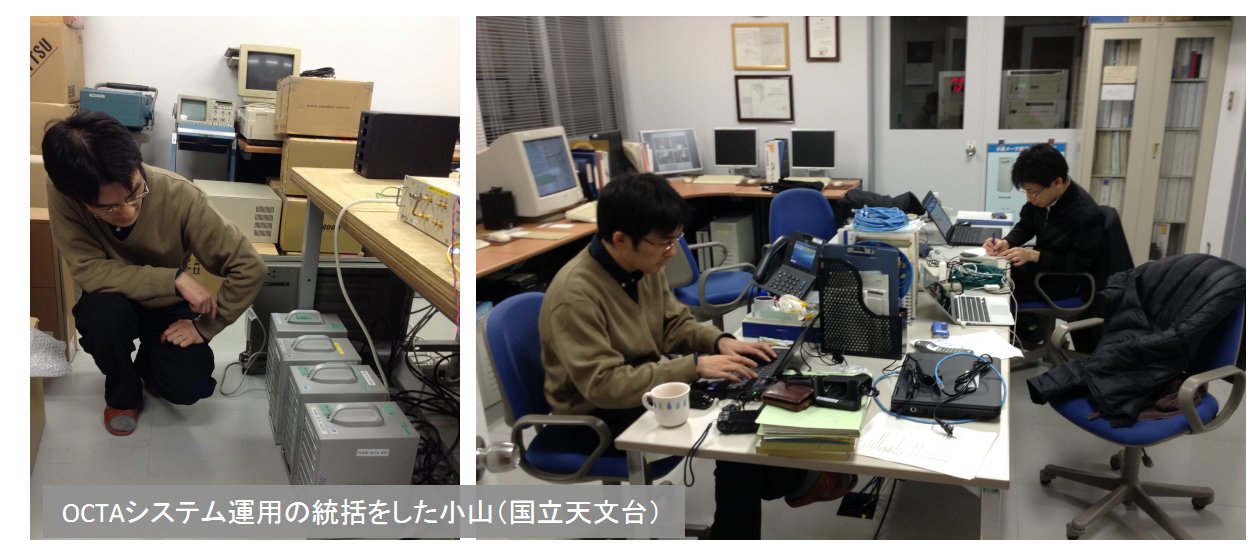 SKA CSP Mid Correlator and Beamformer Subelement Detailed Design Document
2018/9/26
水沢VLBI観測所計画部門
3
VLBIレコーダ
ビットレート：80Gbps
4ビーム x 5Gsps
x２pol x 2bit   =   80Gbps
x２pol x 16bit = 640Gbps
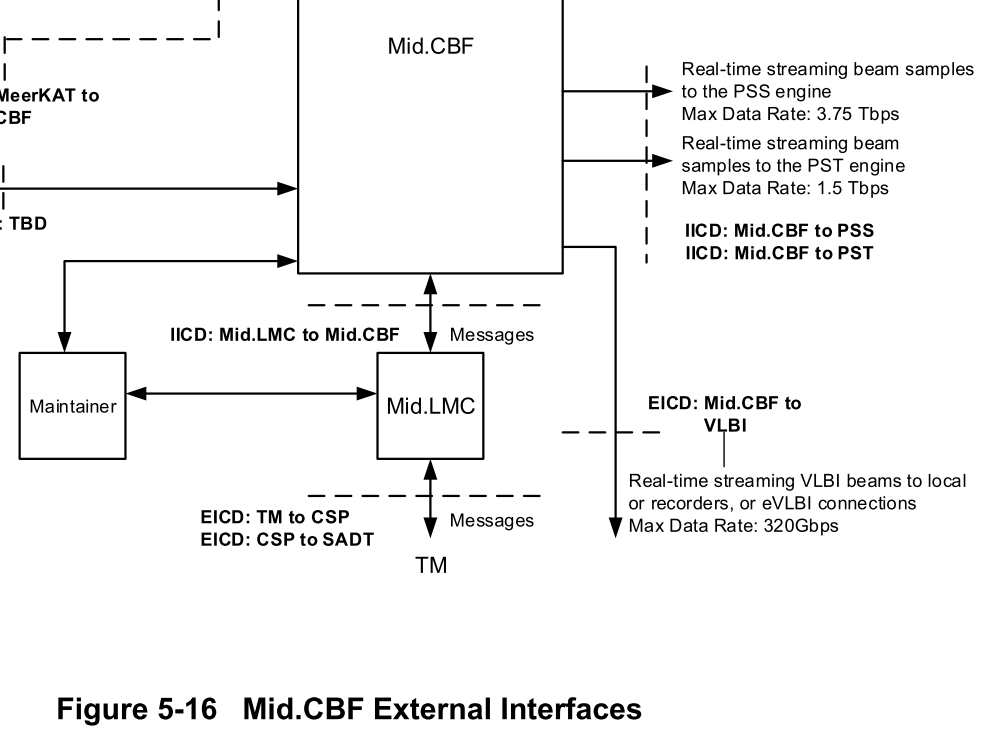 2018/9/26
水沢VLBI観測所計画部門
4
AIV
Assembly-Integration-Verification
タイミング
ALMAでの経験
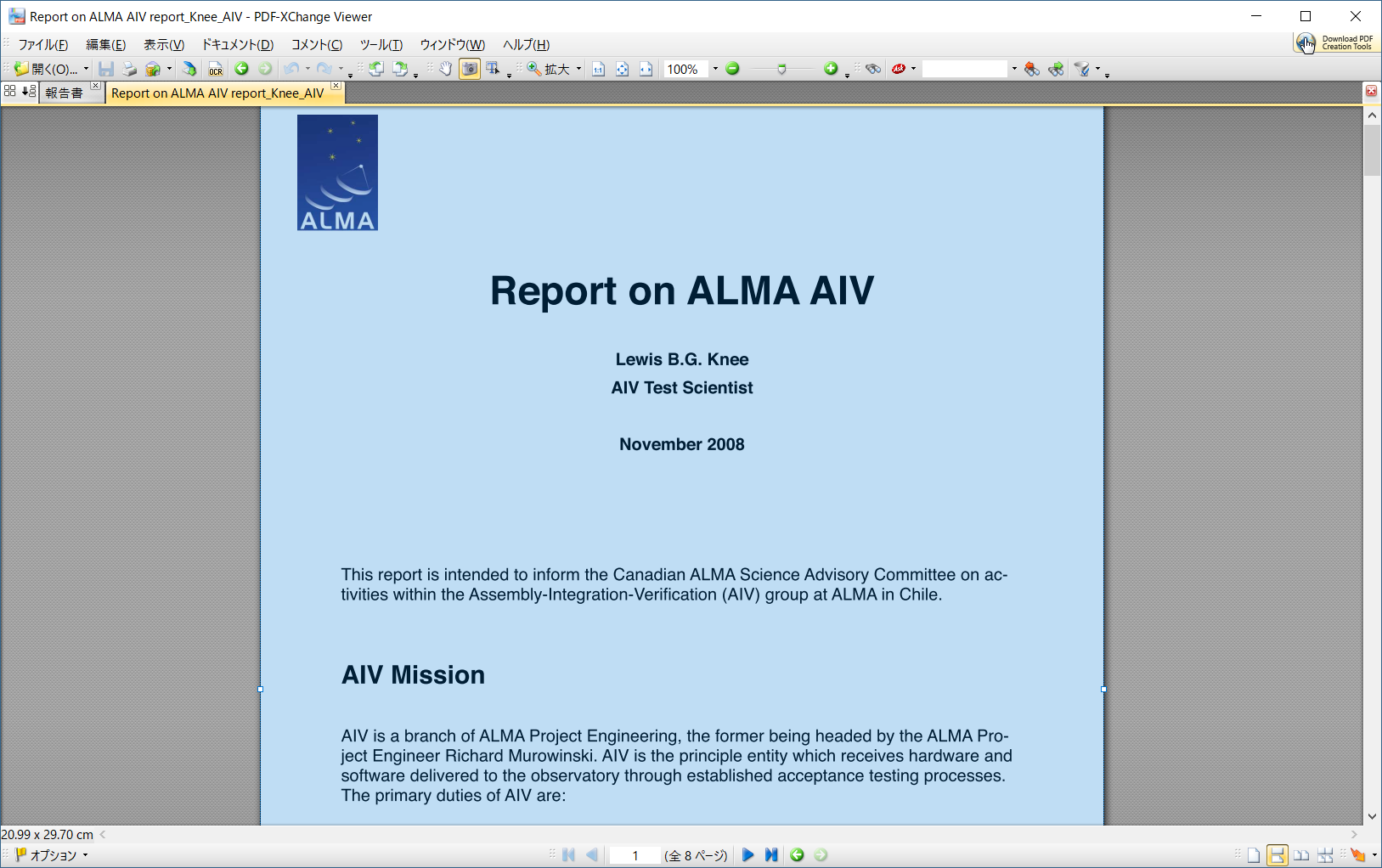 2018/9/26
水沢VLBI観測所計画部門
5
Array Assemblyの展開
ITF 		＠Geraldton
AA1	18 
AA2	64 
AA3	256 
AA4	512 stations
2018/9/26
水沢VLBI観測所計画部門
6
各種性能確認
AA1の例
フルCSPなし

実績
VERA
KJCC
韓国＋日本
2018/9/26
水沢VLBI観測所計画部門
7
On-the-fly干渉計
アンテナメインビームを動かしながら高視野の画像を得る
2018/9/26
水沢VLBI観測所計画部門
8
Band 5C Band B
SKAバンド
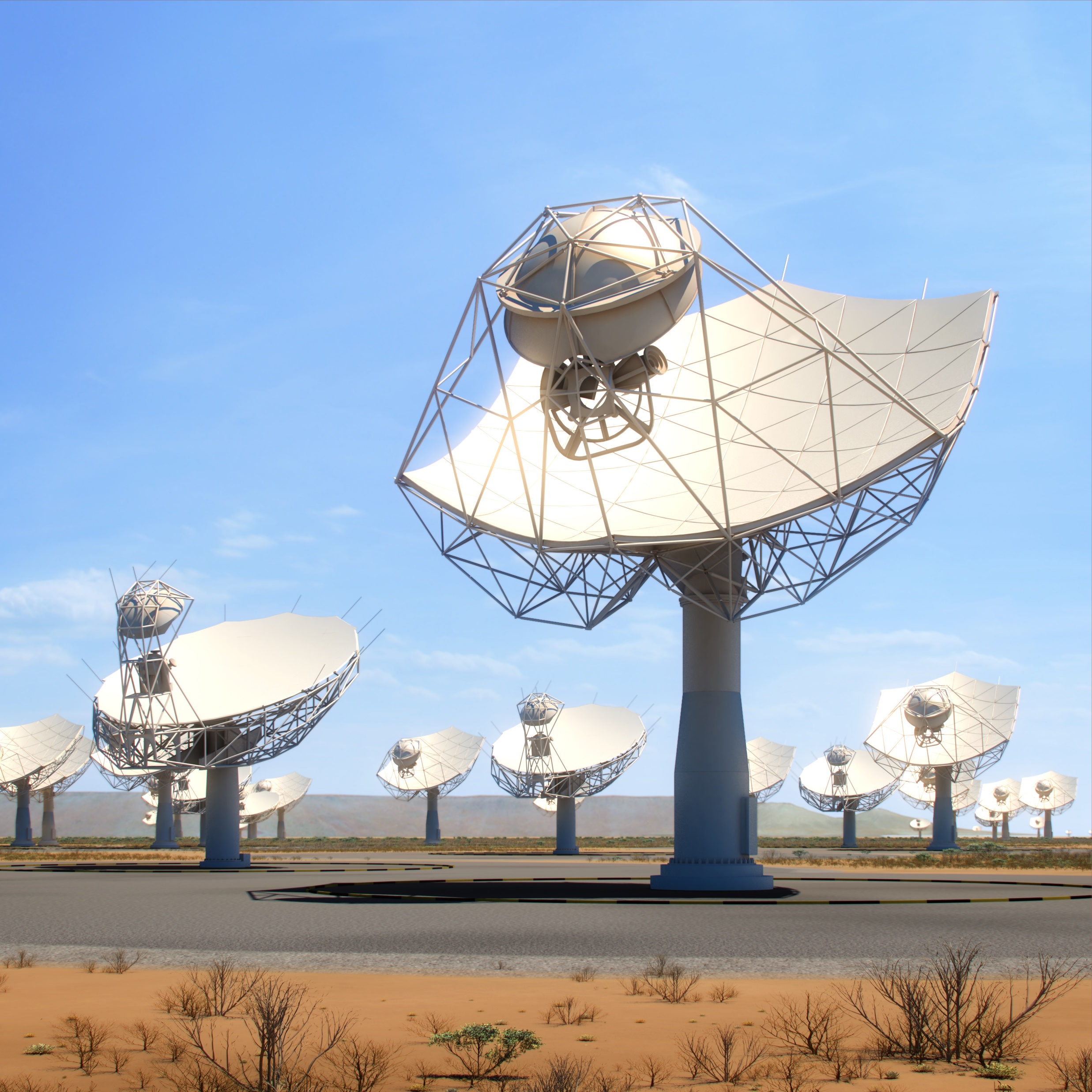 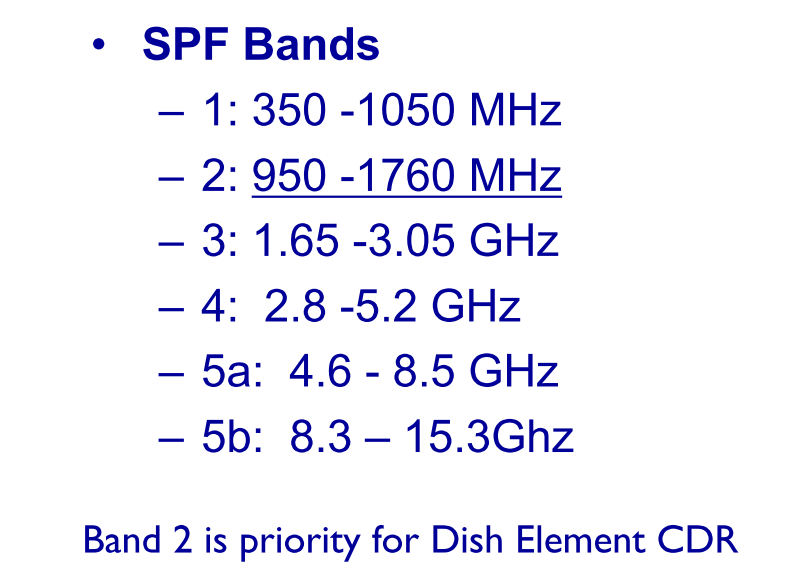 BandB: 
4.6
-
24
GHz
66台
67台

67台

67台
https://www.skatelescope.org/
- 5c: 14-24＊GHz
2018/9/26
水沢VLBI観測所計画部門
9
Band 3, ４, 5a, 5b, 5c
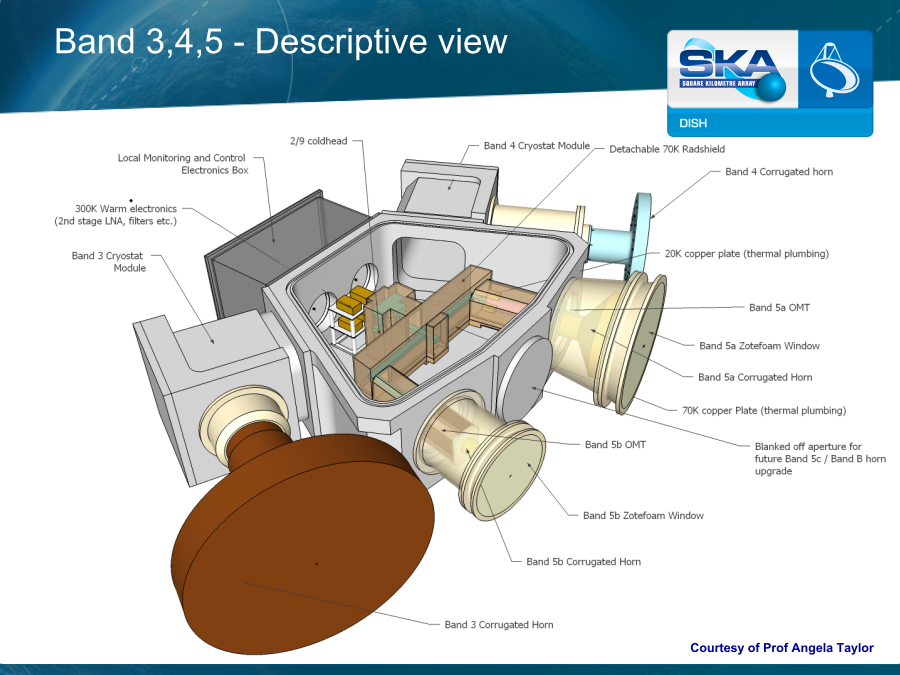 ←ここに５C
2018/9/26
水沢VLBI観測所計画部門
10
Band B
Oxford, ‎Chalmers (Yang+2016)
開口能率
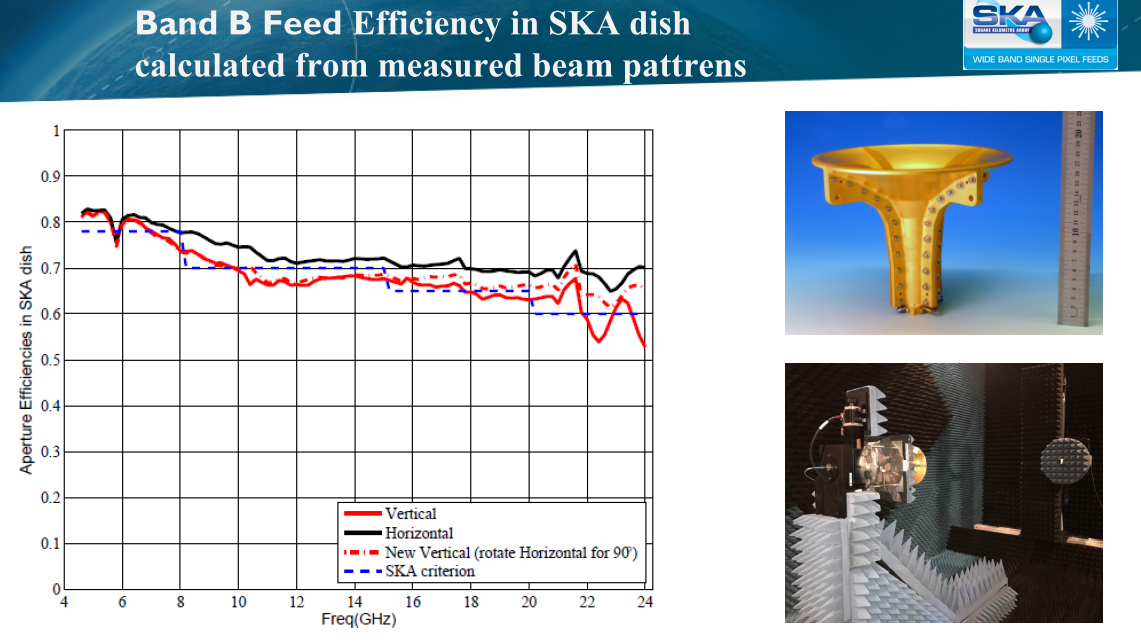 Band B 偏波特性
Spec: IXR < 15dB
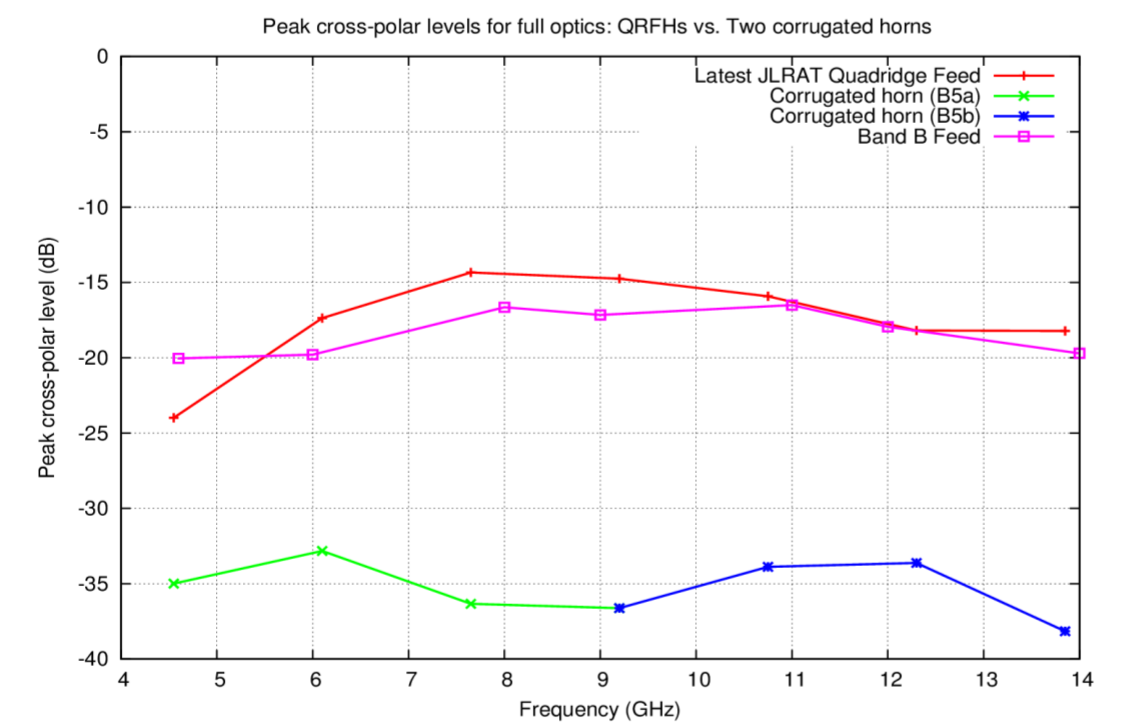 Band Bは-15dB 達成できていない
大阪府立大と相談中
次の木村さんの講演
Band 5a,bは 達成できる
“SKA – MID Sensitivity” By Mike Jones+ 2016
2018/9/26
水沢VLBI観測所計画部門
11
SKA2
2018/9/26
水沢VLBI観測所計画部門
12
SKA2では演算負荷の増加
局数10倍、演算負荷100倍
演算負荷 （単位TMACS/sec）
SKA1
F部		   10 	
X部	 	 415		
SKA2 
F部		    100	
X部	 	41,500
TMACS = Tera Multiplex & Accumulation
SKA2では
演算負荷100倍
4京FLOPS相当
By “SKA CSP Proposal”  section 4 Technical Description Summary
(LOWの場合)
[Speaker Notes: 現在　20京FLOPS]
プロセッサの進化
ムーアの法則の限界近い？
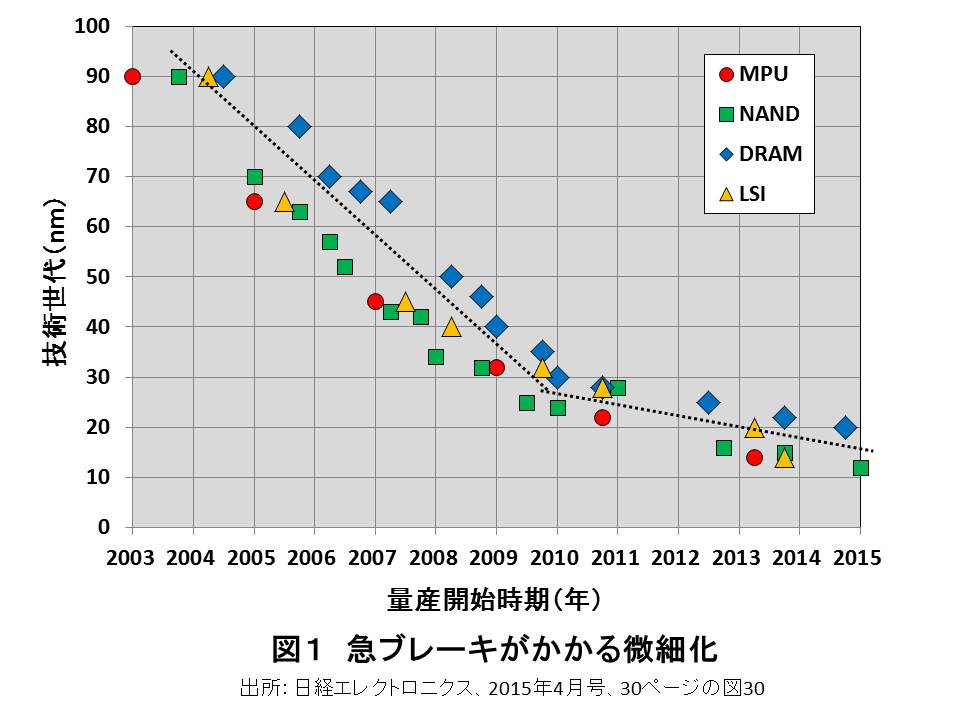 分散計算機
分散型計算機
SKA1= 52 Modules
SKA2= 5200 Modules?
No Mooreの場合。
PAFでさらに3000倍
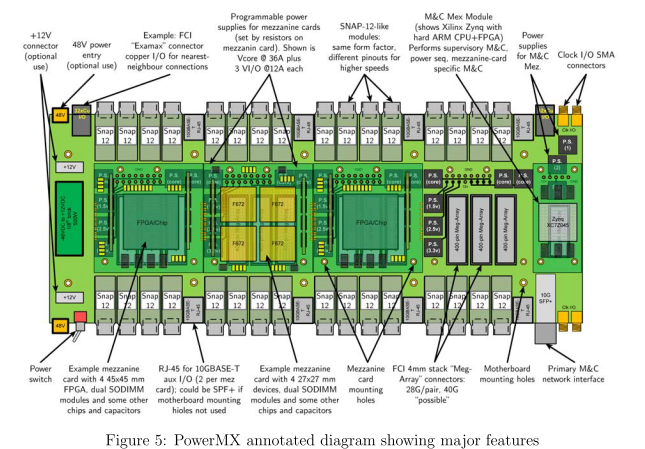 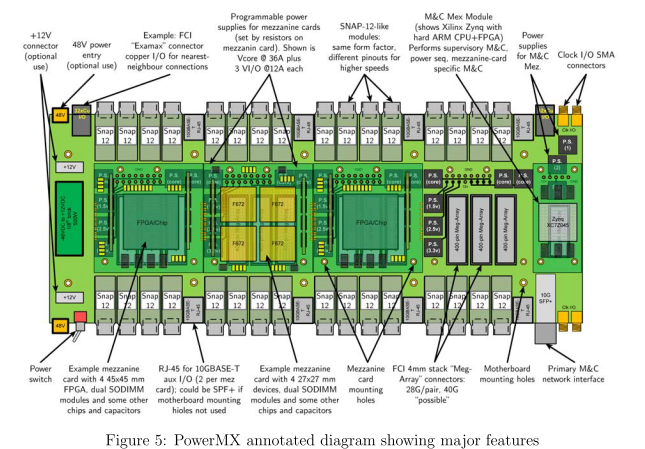 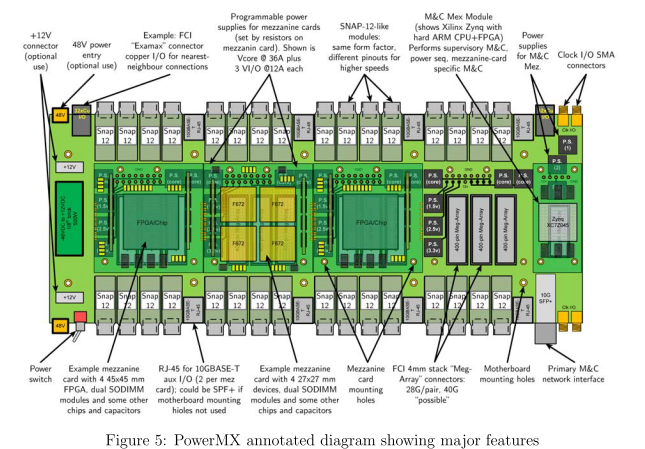 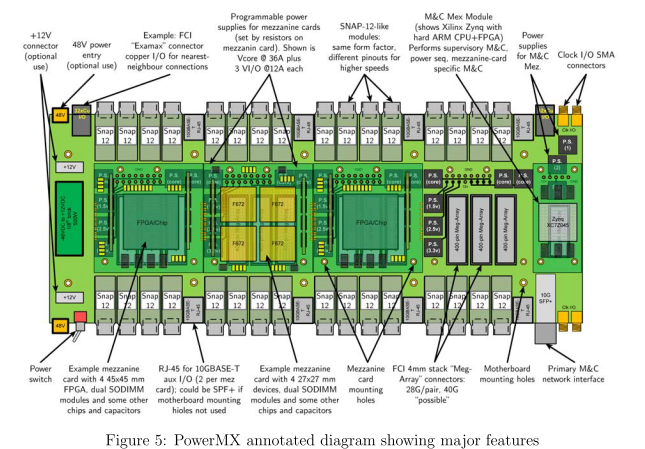 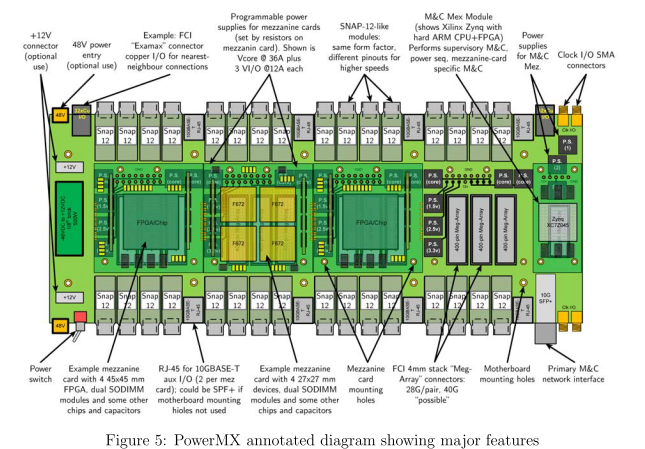 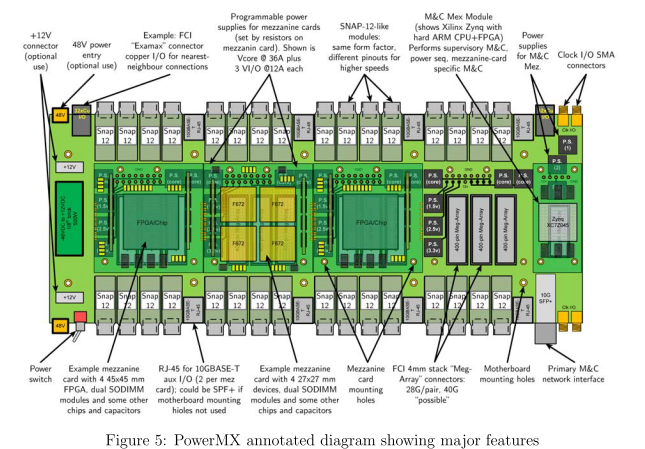 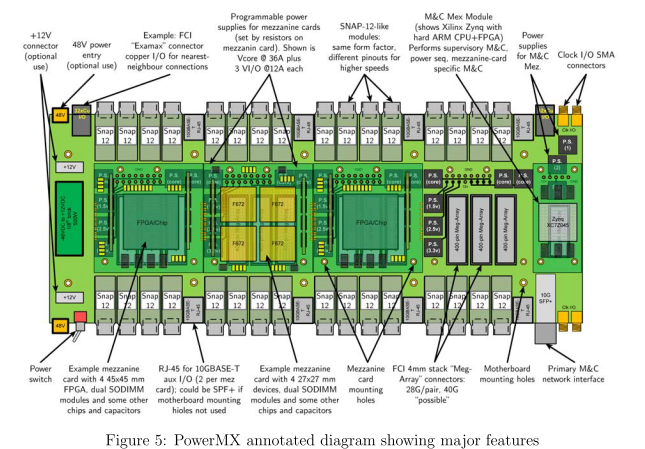 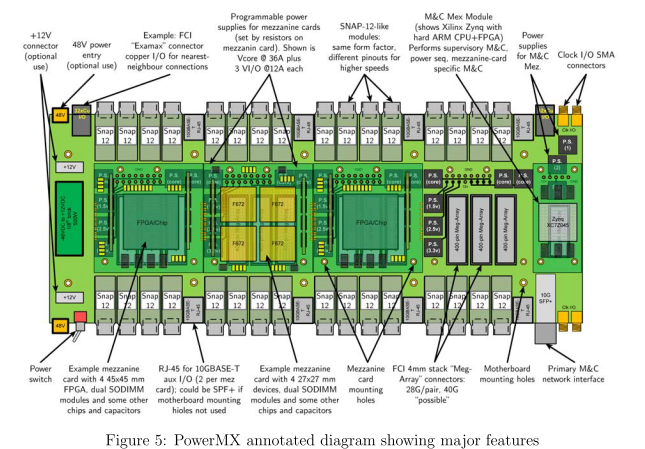 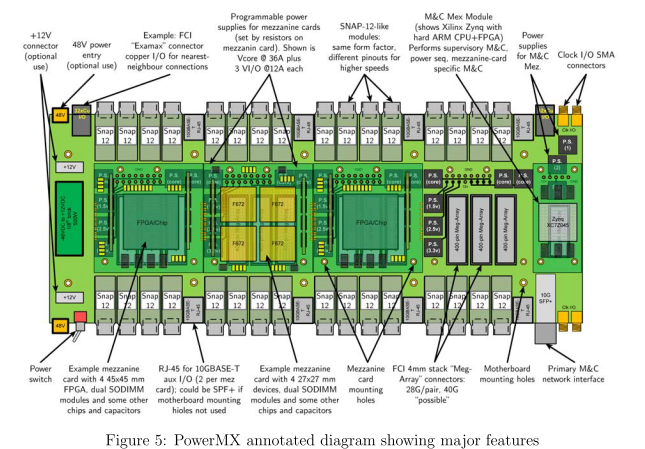 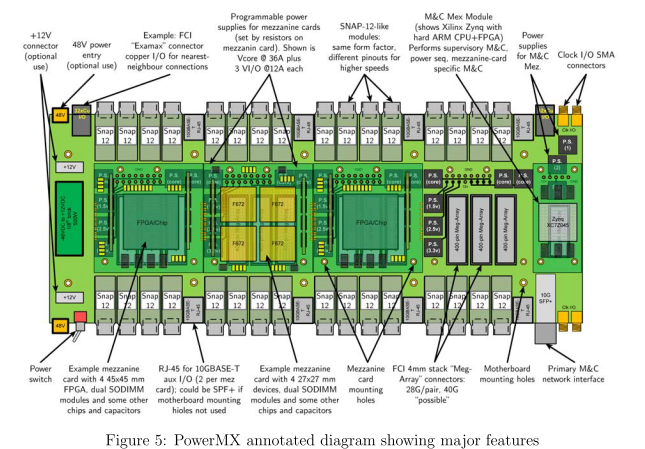 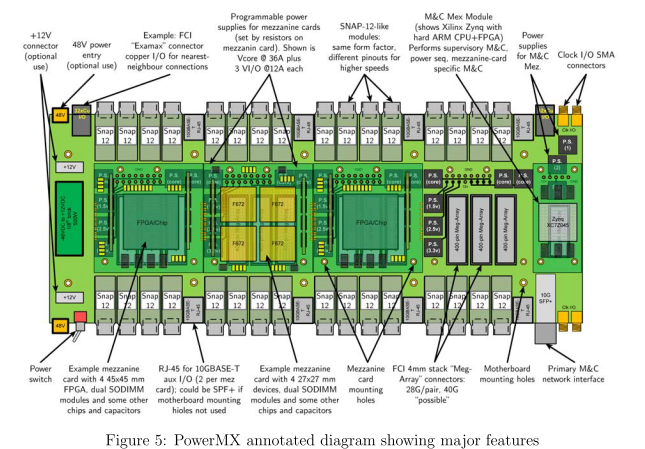 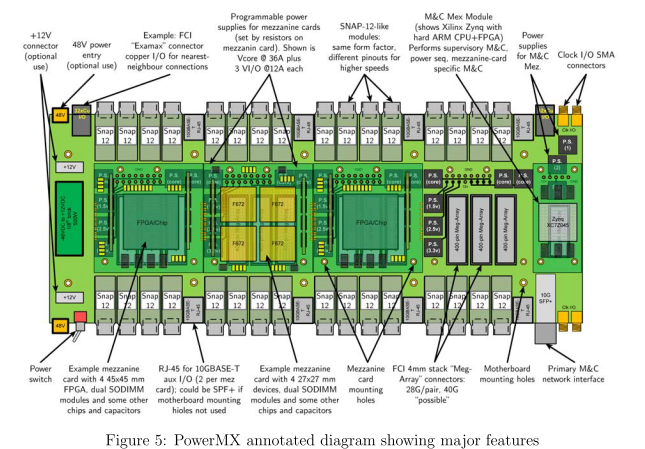 Interconnect!
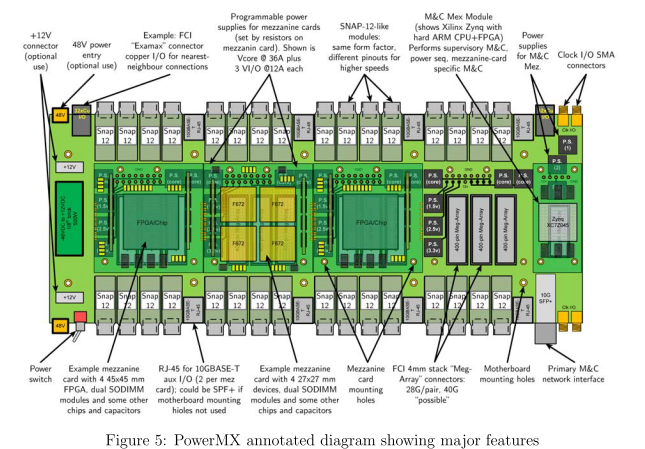 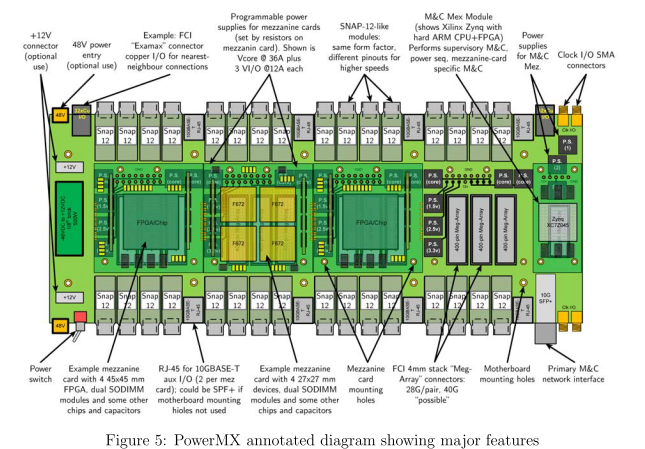 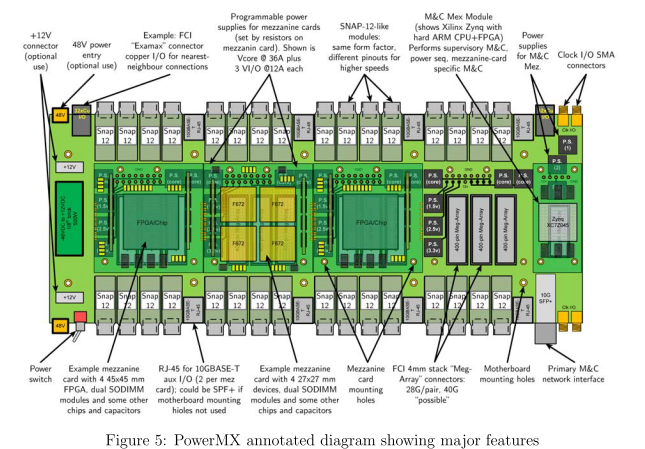 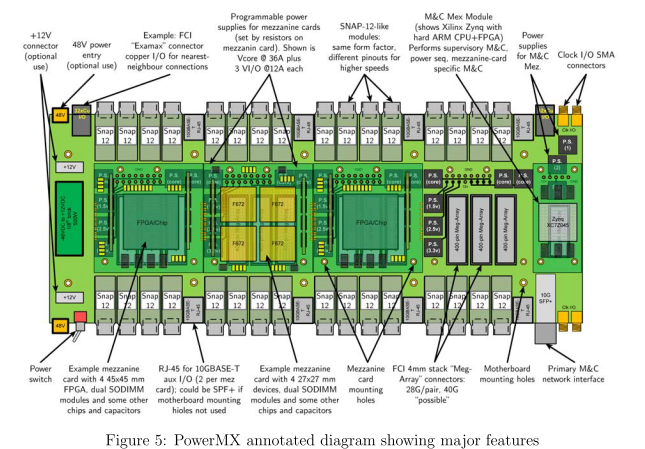 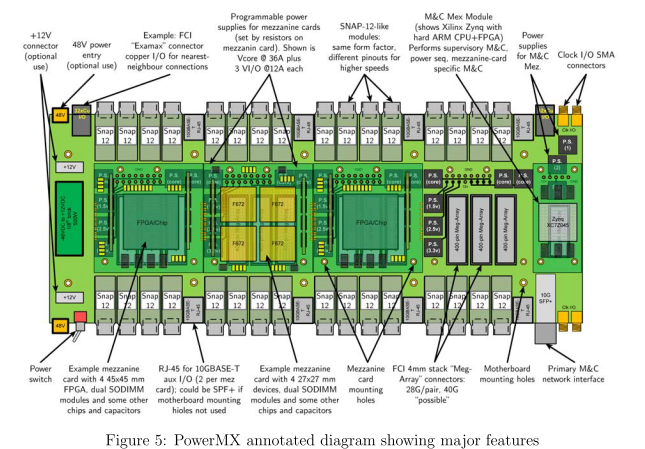 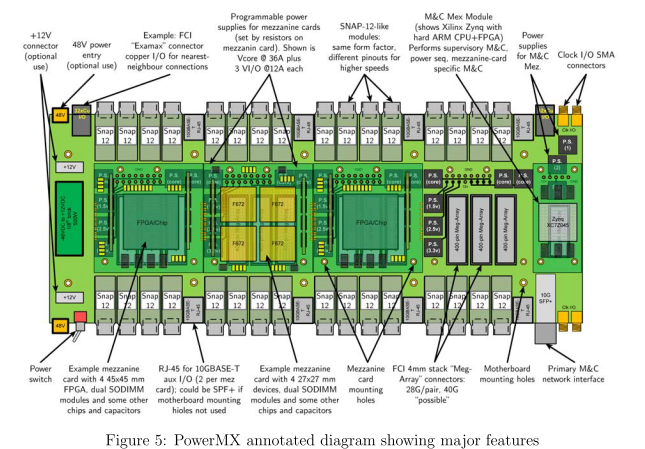 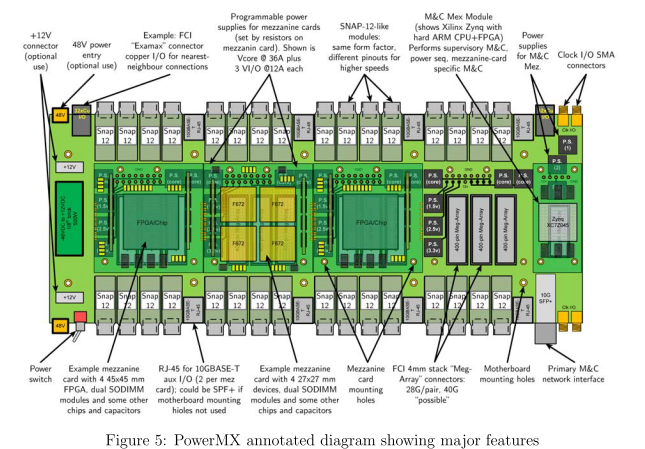 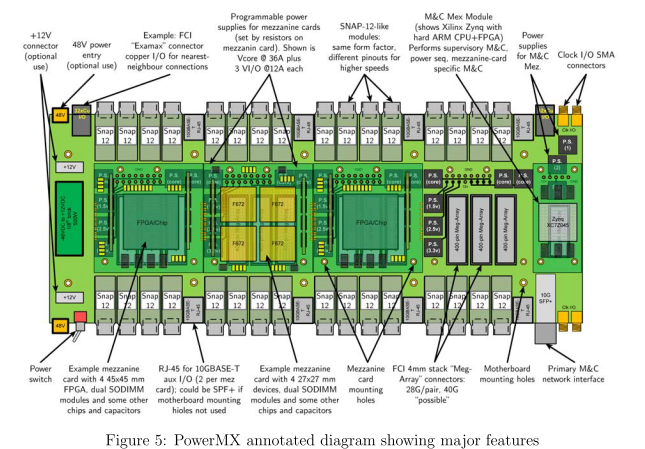 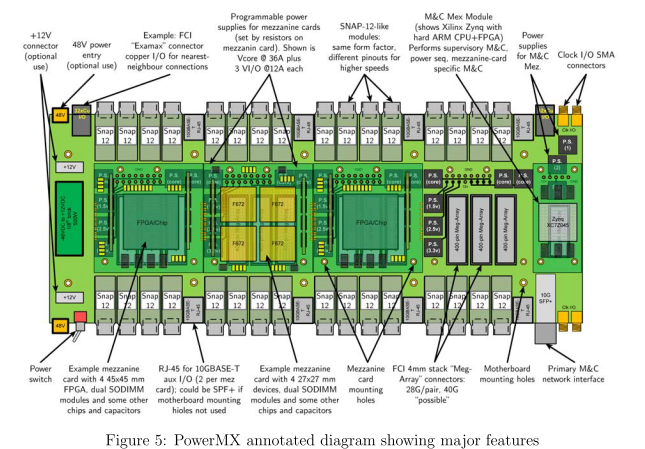 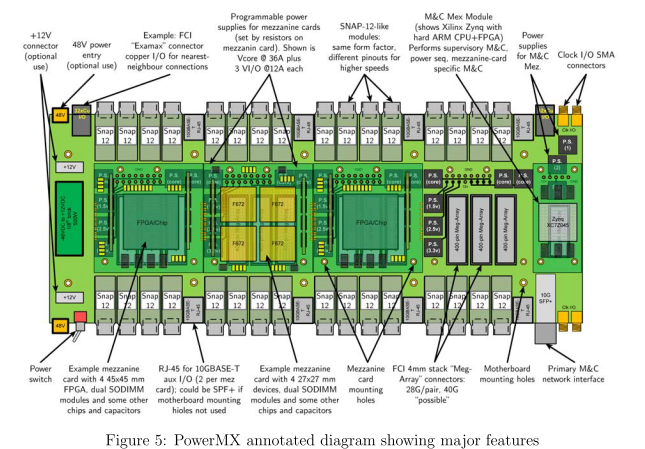 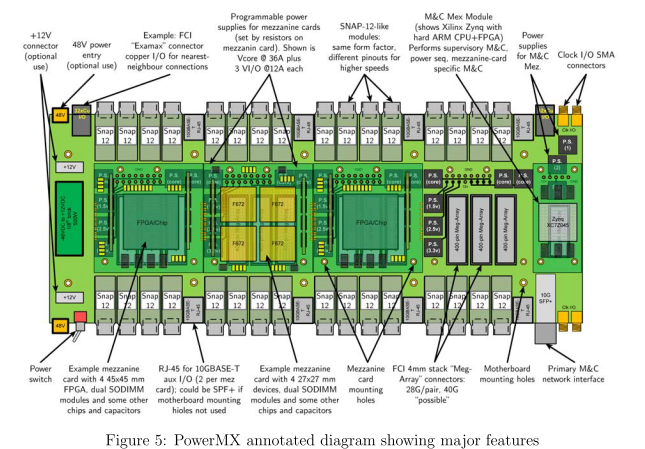 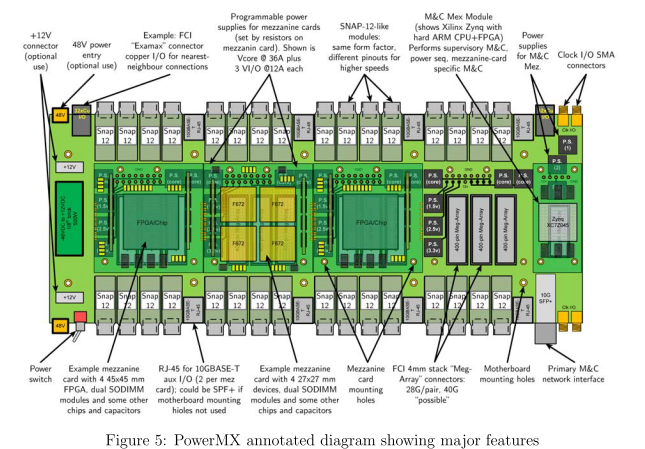 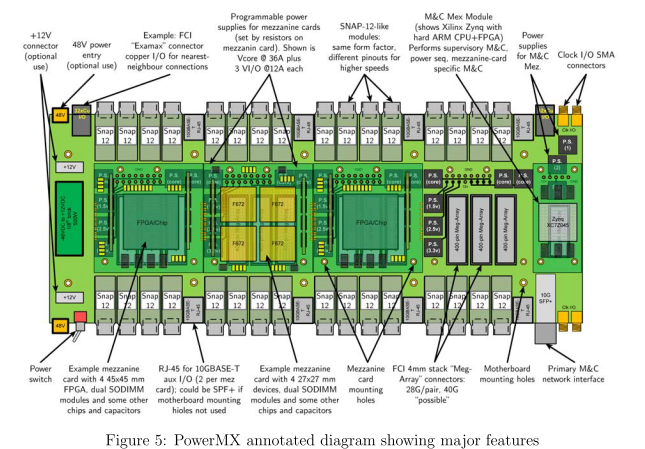 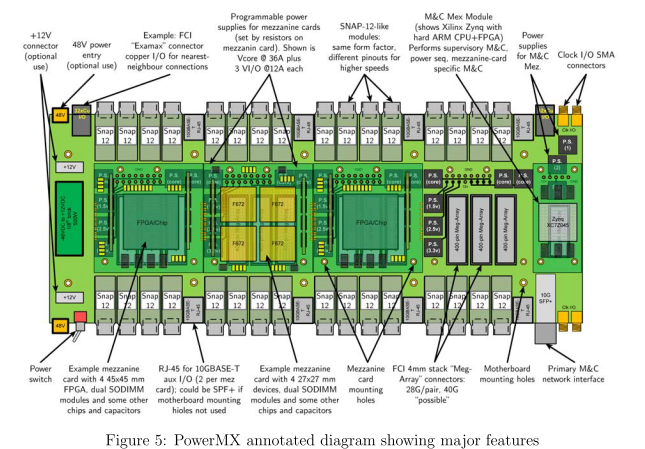 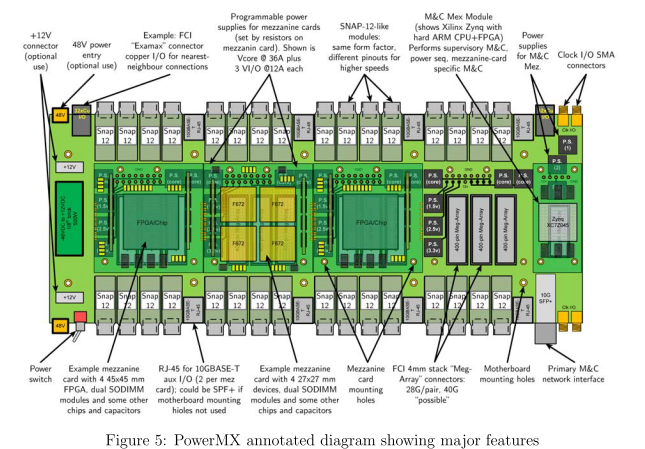 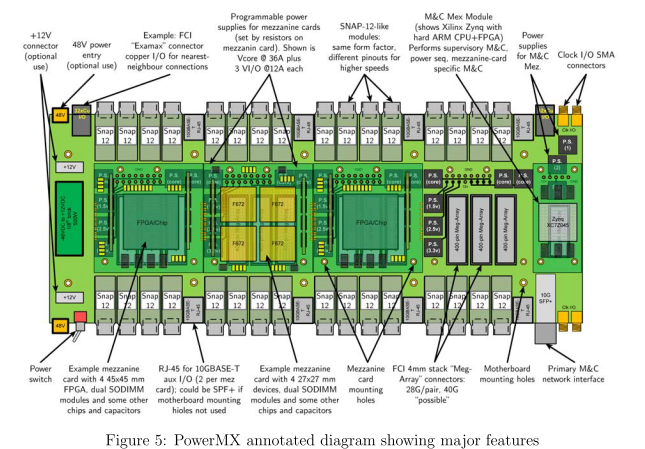 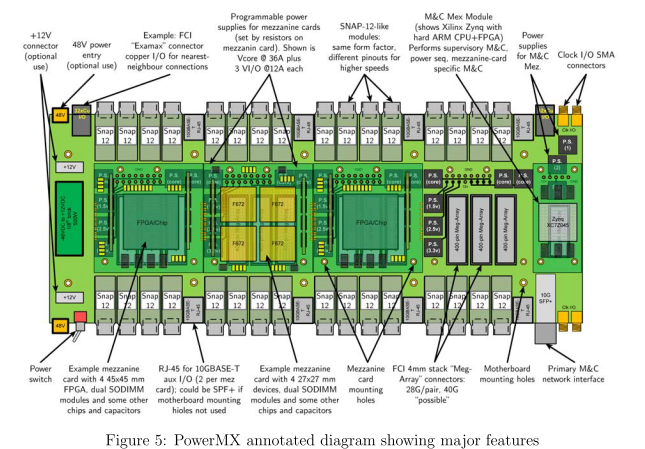 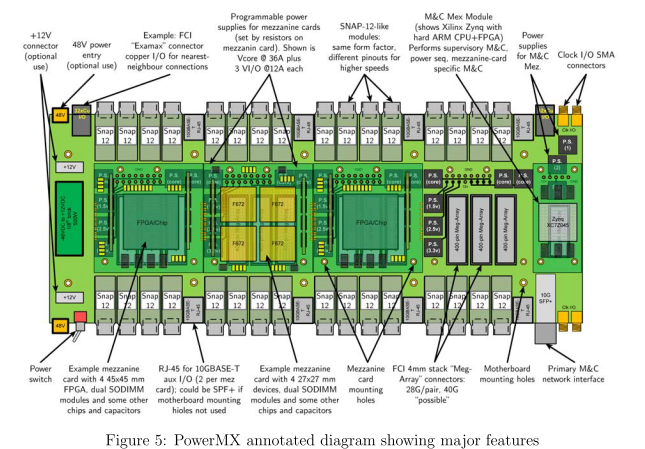 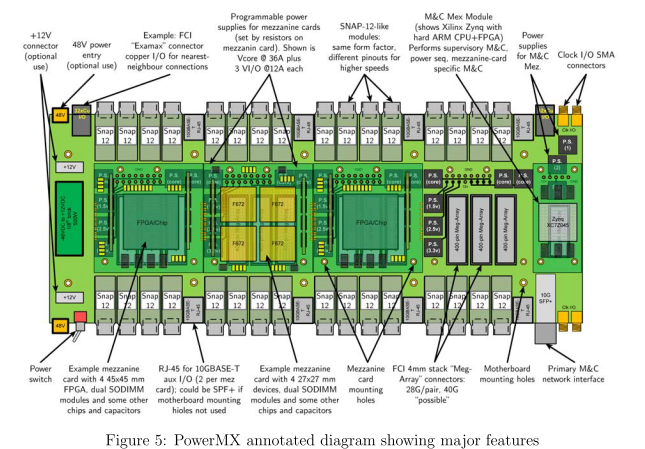 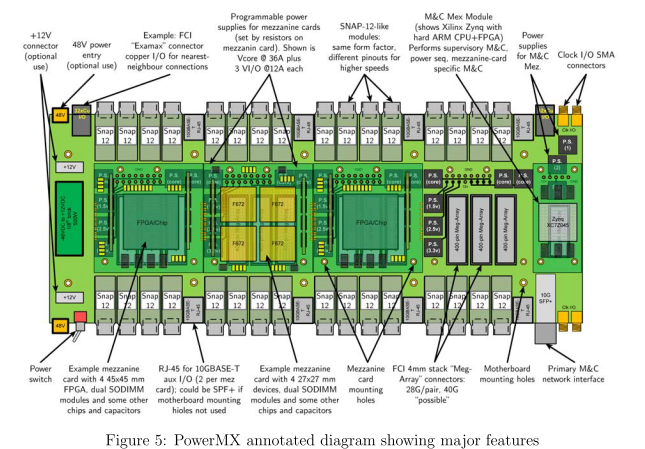 相関器インターコネクトのポイント
データ伝送パスが事前に確定している
観測パラメータが決まれば演算構成が確定
局数、観測モード、FFT点数など

インテリジェントなスイッチは不要

膨大なデータレート
研究課題：相関器に適したインターコネクト
SKA2/CSP/key technology
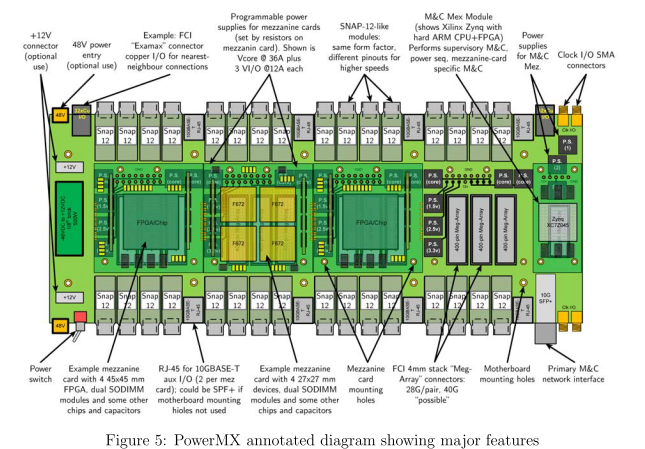 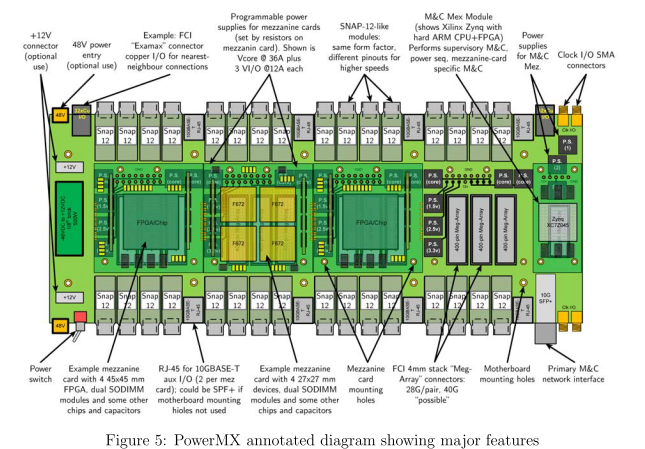 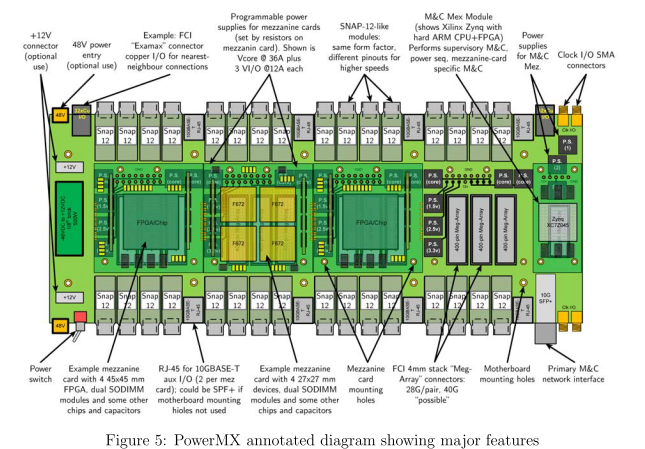 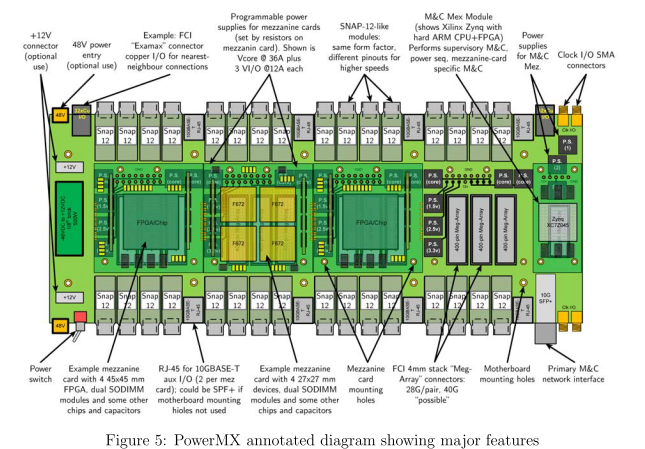 光スイッチ
光TX/RX
冷却
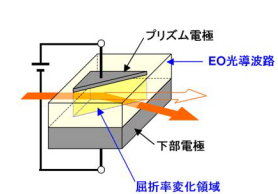 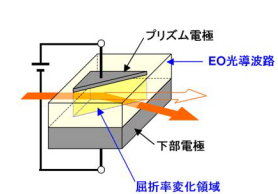 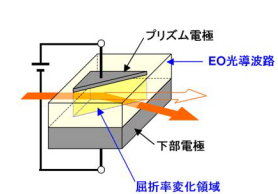 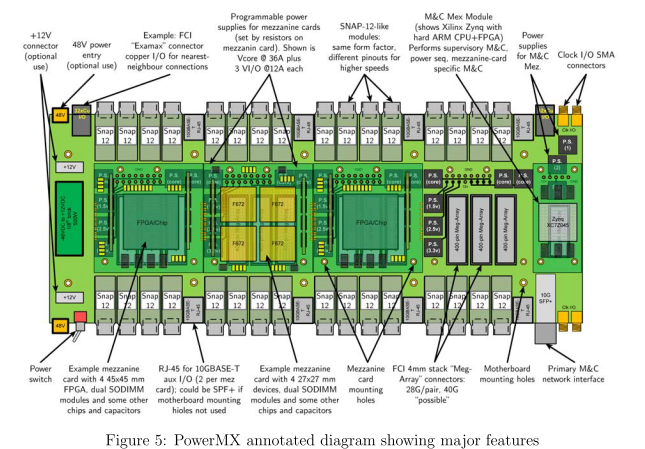 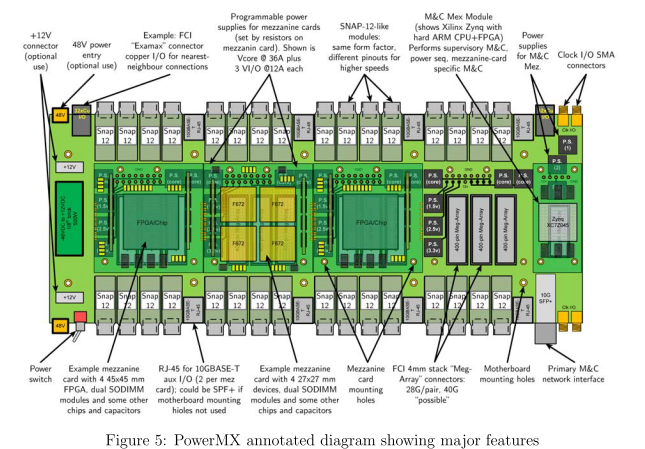 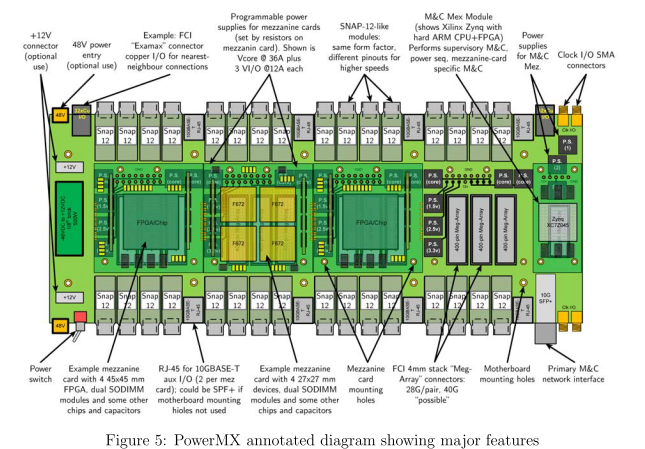 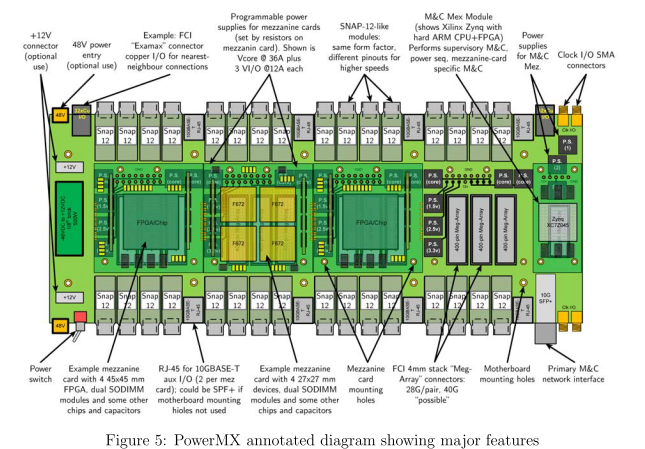 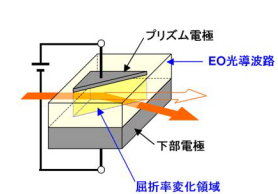 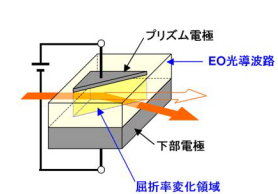 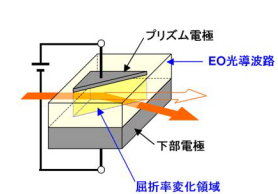 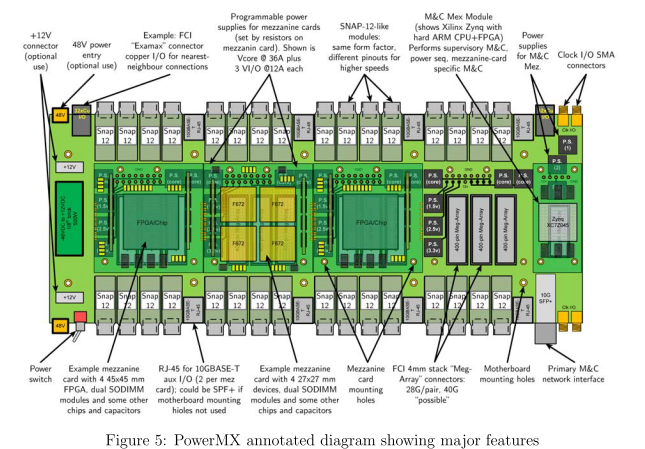 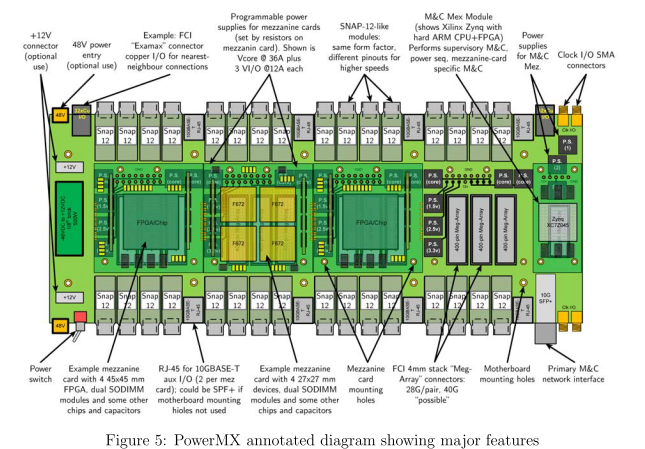 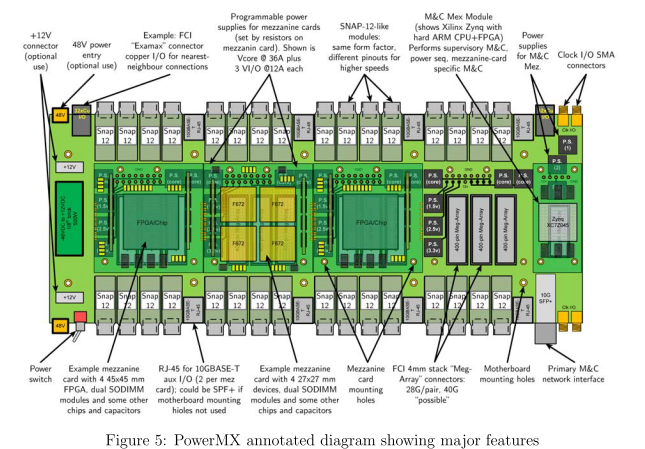 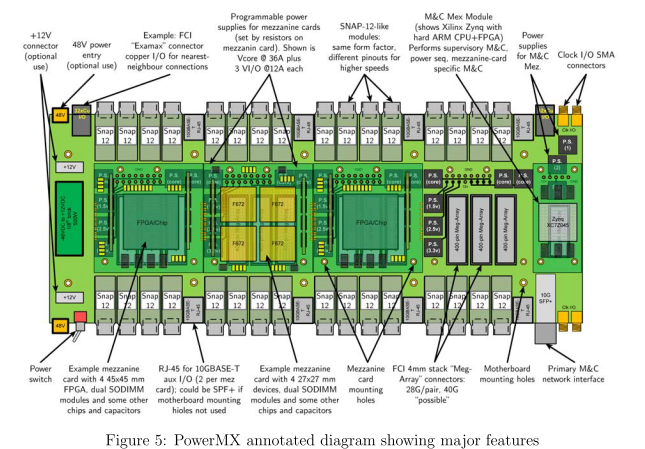 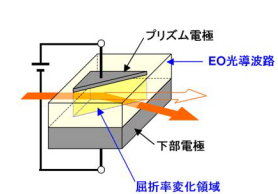 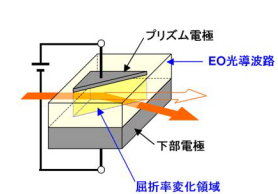 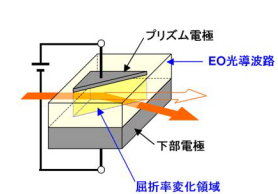 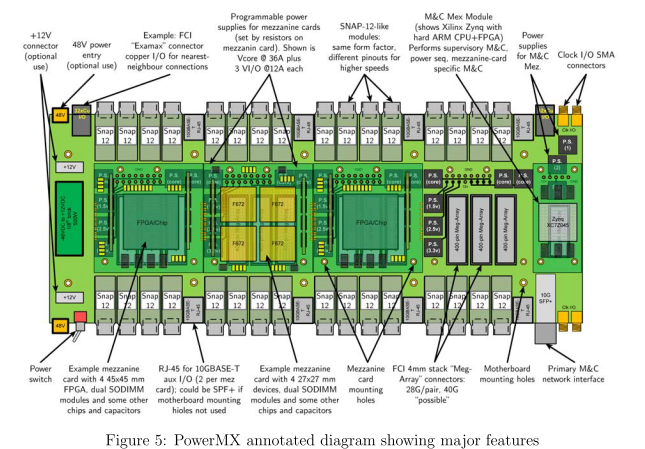 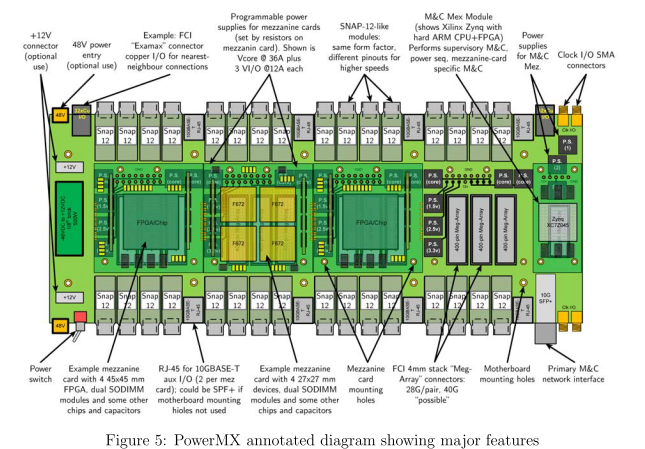 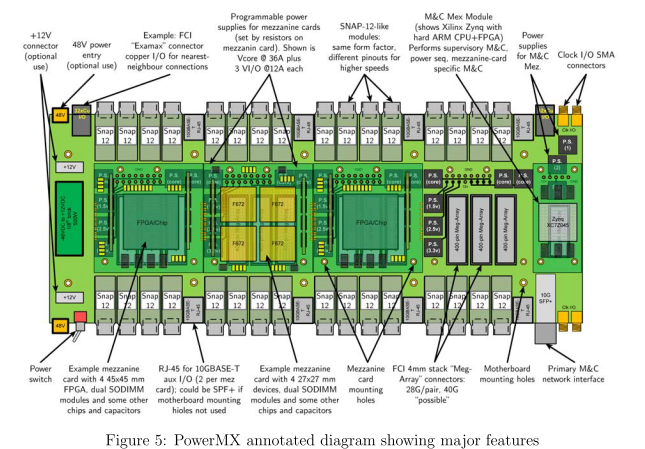 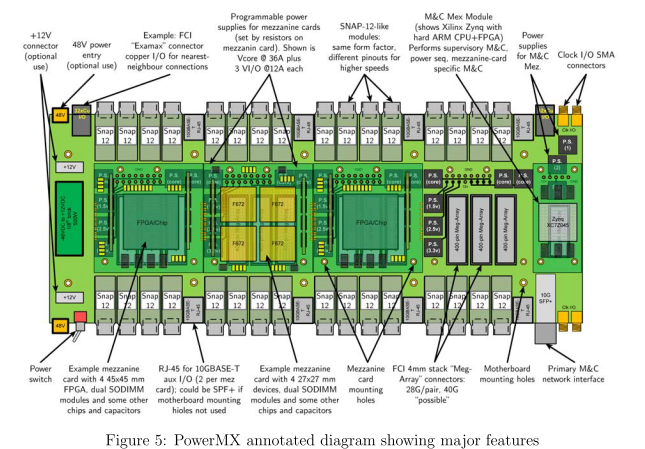 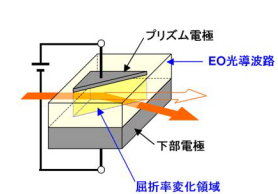 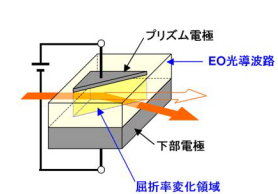 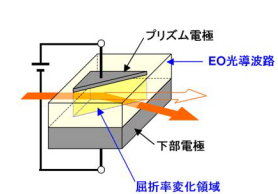 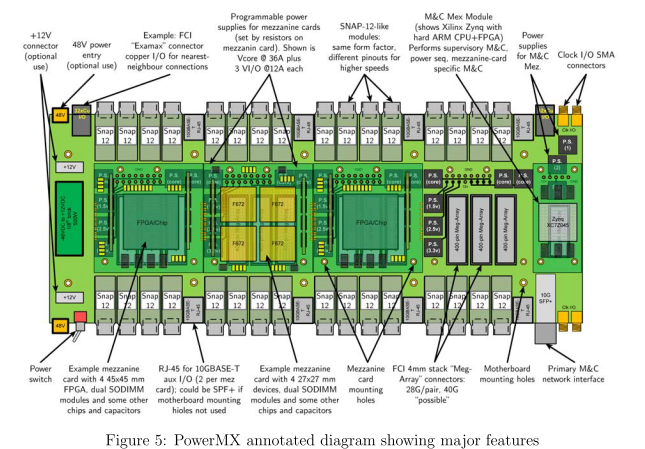 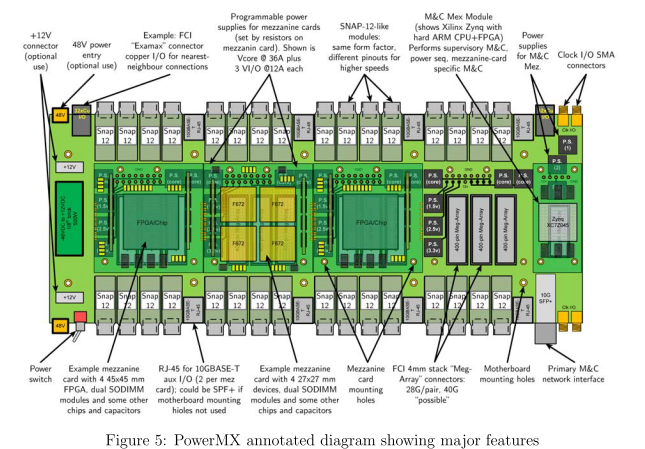 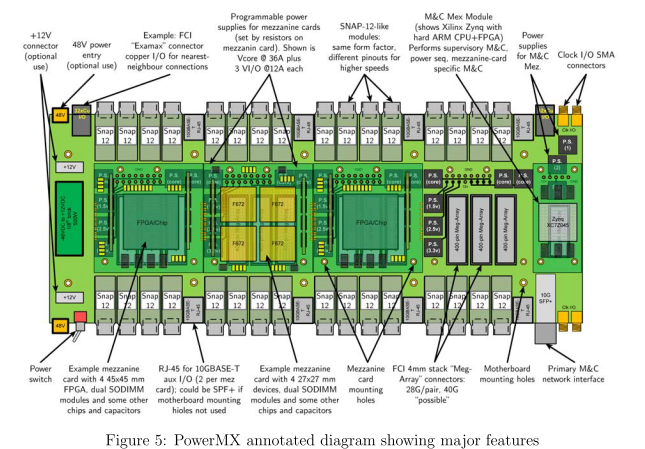 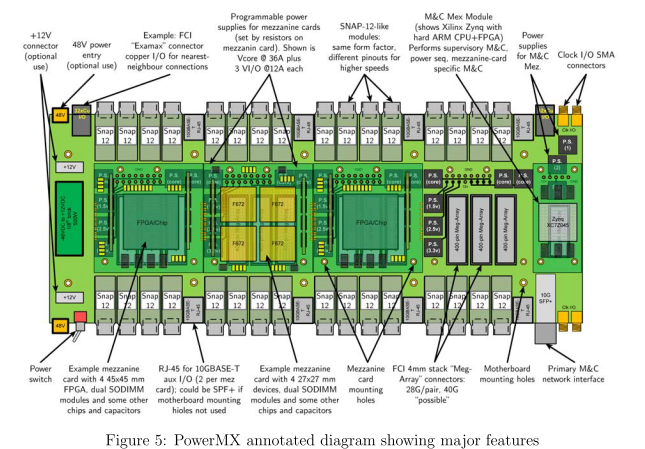 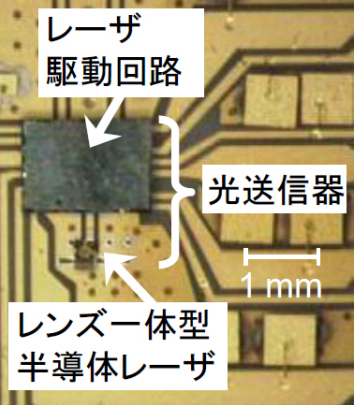 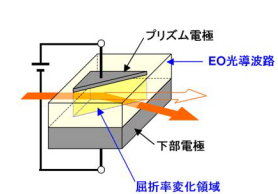 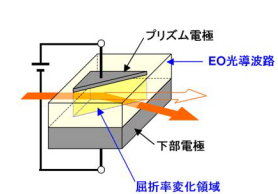 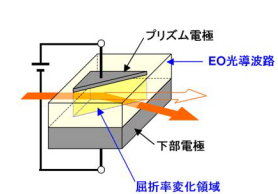 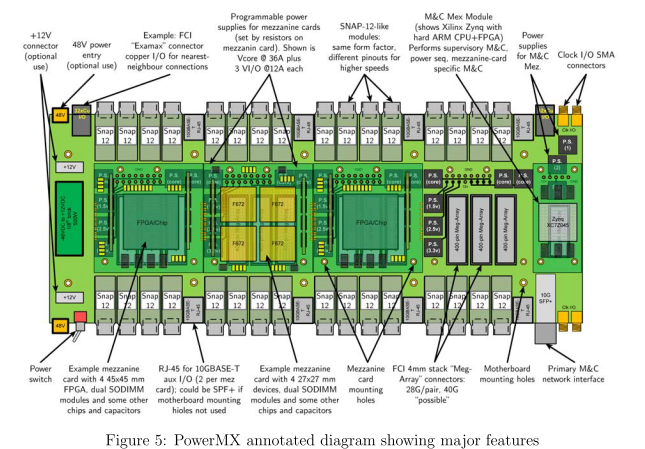 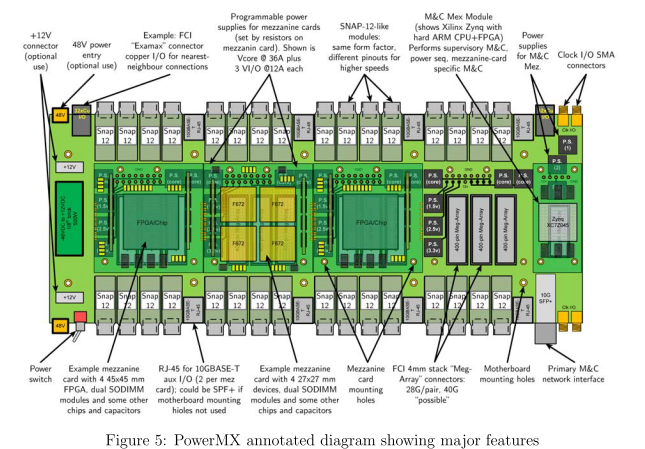 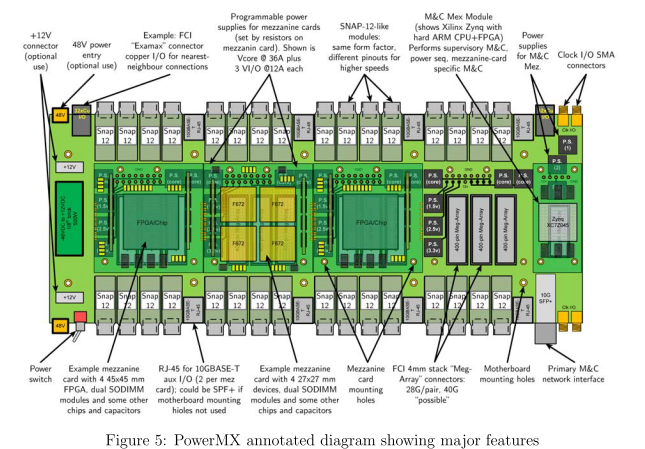 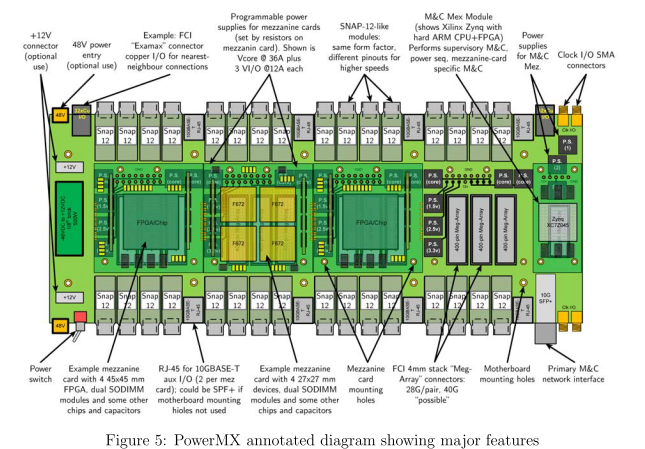 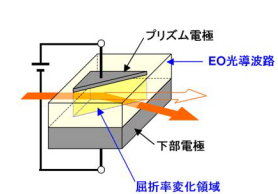 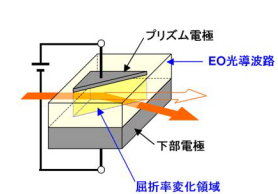 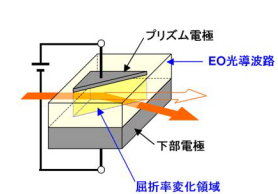 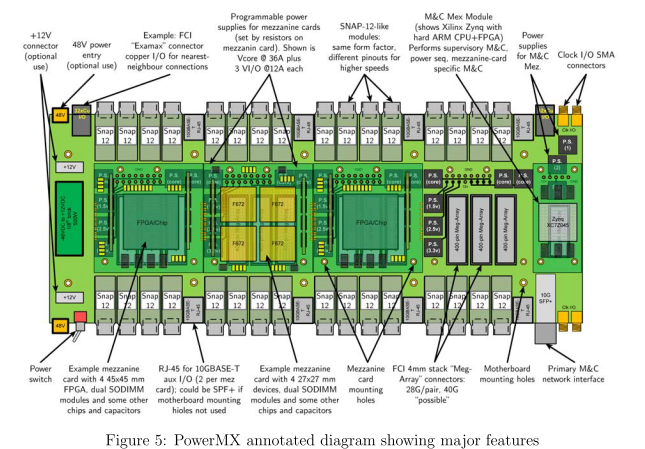 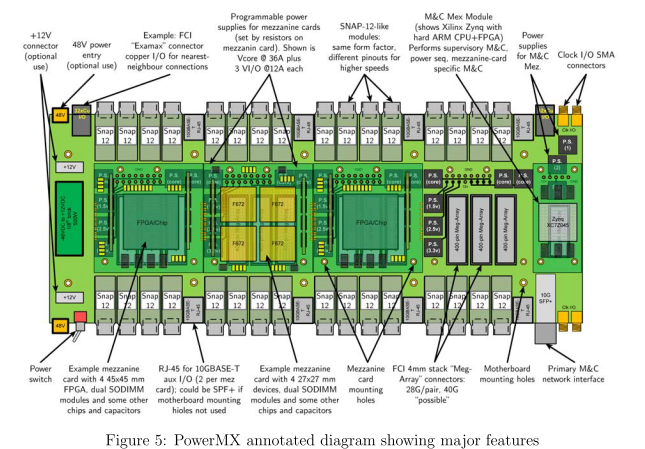 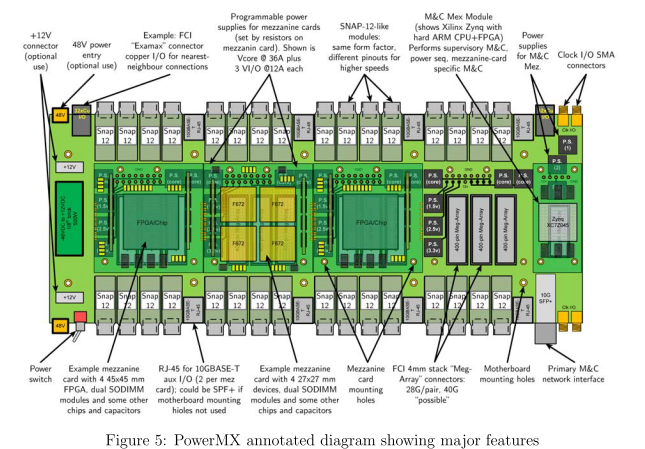 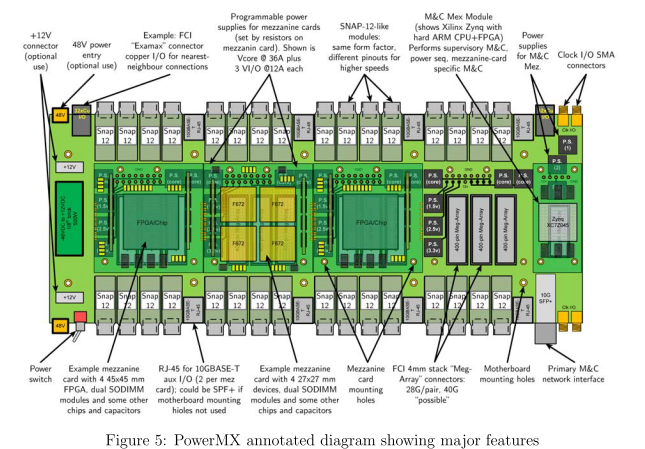 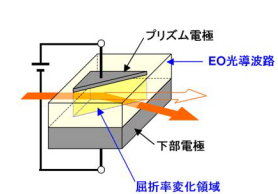 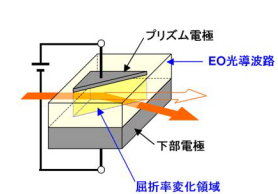 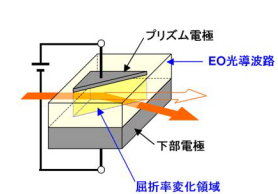 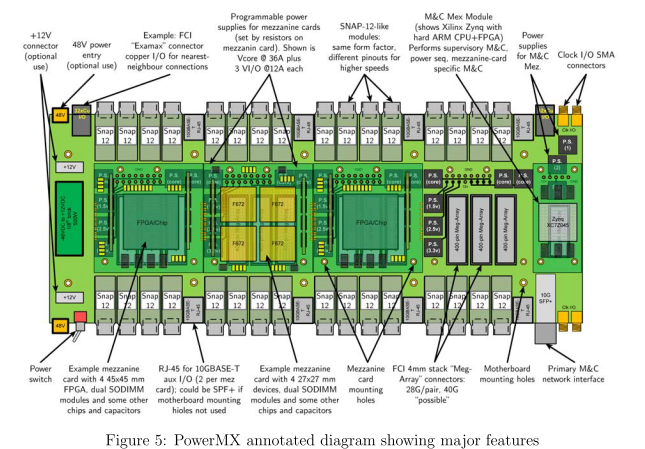 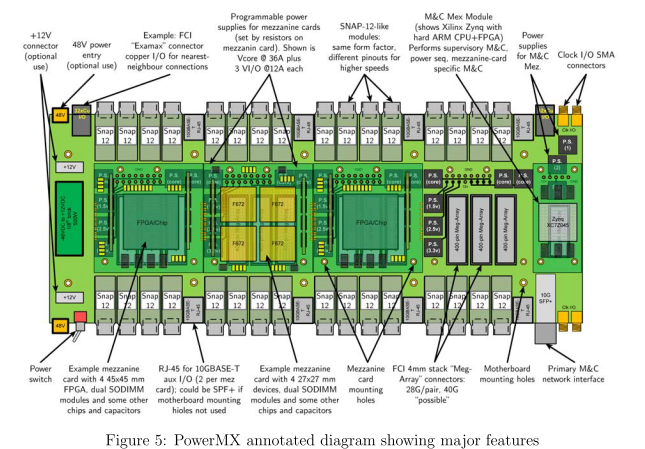 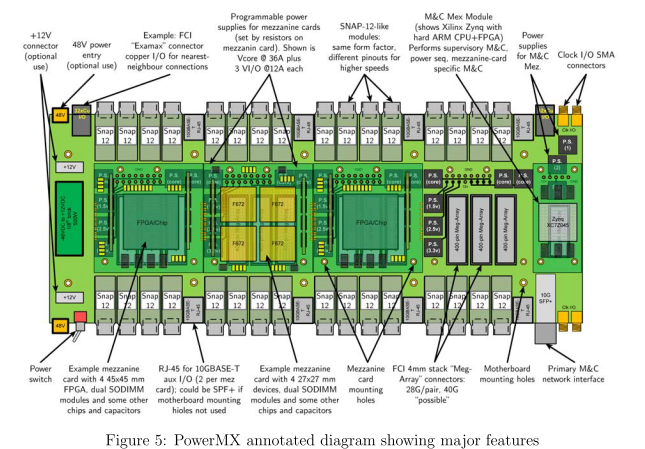 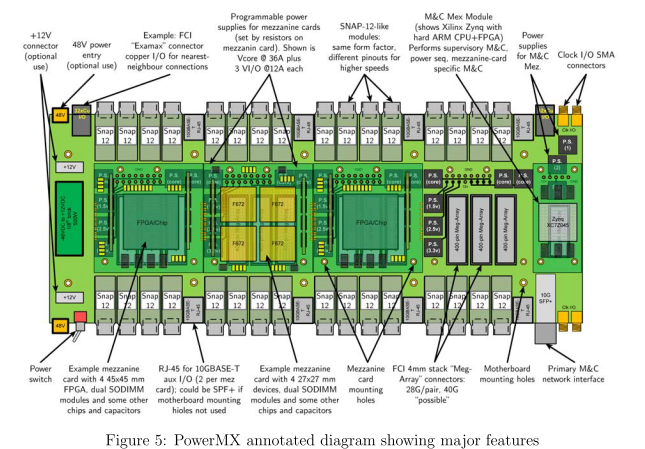 日本の強み：シリコンフォトニクス
光トランシーバの消費電力比較
PETRA
Yashiki et al, 2016    	5 mW/Gbps 	NRZ
IBM
Huynh et al, 2016     	5.7 mw/Gbps  	NRZ  レーザーは外部
Huynh et al, 2016     	2.8 mw/Gbps  	PAM4 レーザーは外部
富士通
Tanaka et al, 2018	1.6 mW/Gbps　	PAM4
UC バークレー
Stojanovic, 2018	1.06mW/Gbps	PAM4 レーザーは外部
RX消費電力　	0.36 pJ/b 
TX消費電力　	0.7 pJ/b(変調のみ)

PETRA（技術研究組合光電子融合基盤技術研究所）
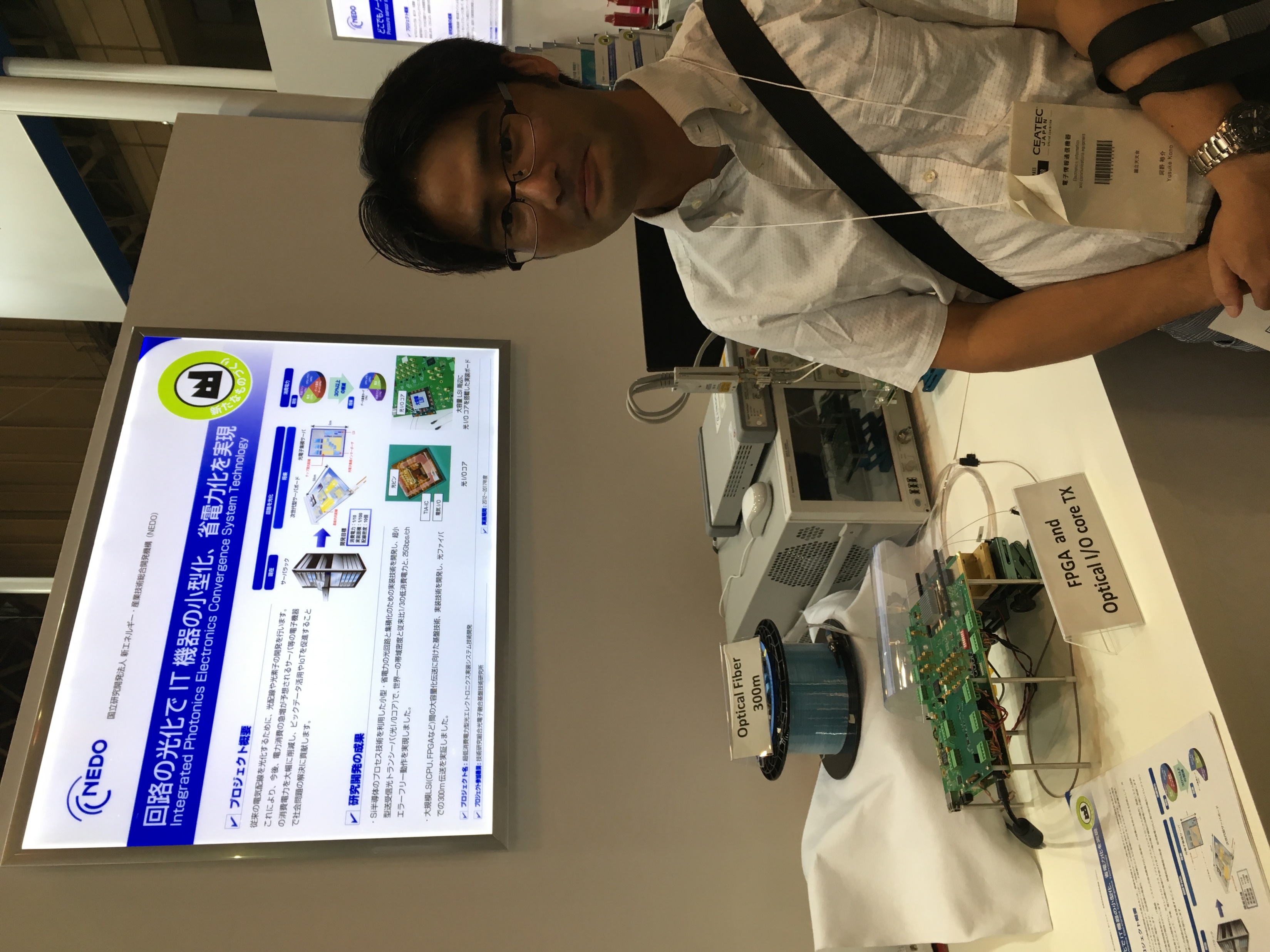 冷却：油没計算機
KEK, 東工大, 理研
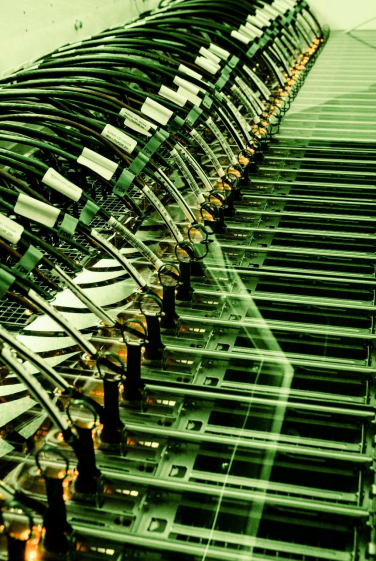 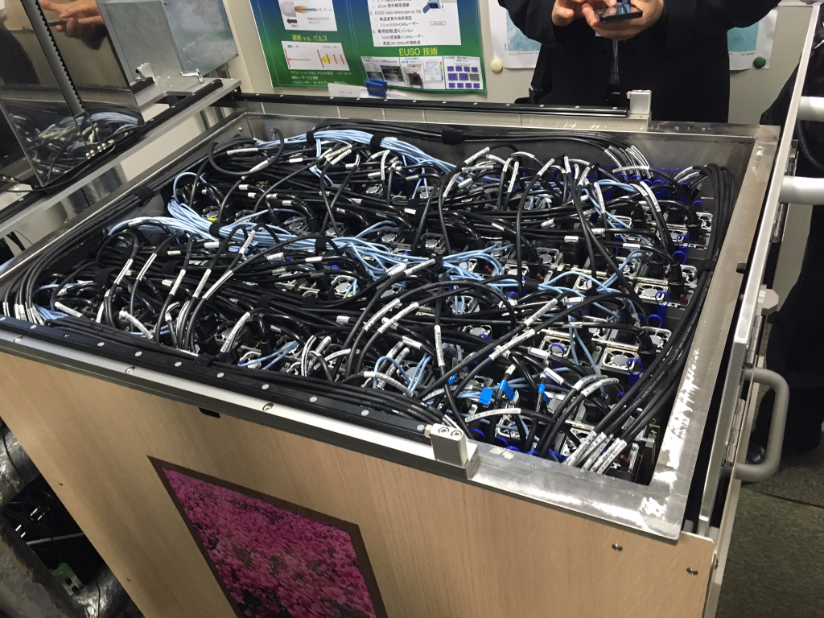 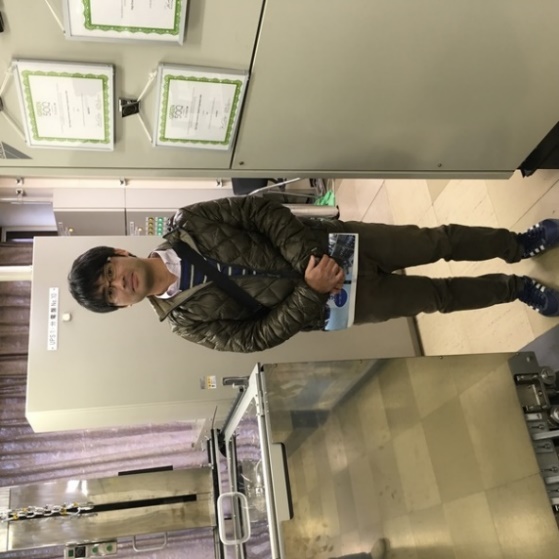 2018/9/26
水沢VLBI観測所計画部門
19
まとめ
参加する候補
VLBI, AIV, Band5c/B

日本はSKA1では後発。SKA2に向けて今から研究を始めておきたい
2018/9/26
水沢VLBI観測所計画部門
20
2018/9/26
水沢VLBI観測所計画部門
21
2018/9/26
水沢VLBI観測所計画部門
22
2018/9/26
水沢VLBI観測所計画部門
23
2018/9/26
水沢VLBI観測所計画部門
24